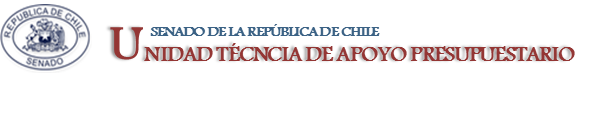 EJECUCIÓN ACUMULADA DE GASTOS PRESUPUESTARIOSAL MES DE MARZO DE 2020PARTIDA 22:MINISTERIO SECRETARÍA DE LA PRESIDENCIA
Valparaíso, abril 2020
EJECUCIÓN ACUMULADA DE GASTOS A MARZO DE 2020 PARTIDA 22 MINISTERIO SECRETARÍA GENERAL DE LA PRESIDENCIA
2
EJECUCIÓN ACUMULADA DE GASTOS A MARZO DE 2020 PARTIDA 22 MINISTERIO SECRETARÍA GENERAL DE LA PRESIDENCIA
Fuente: Elaboración propia en base  a Informes de ejecución presupuestaria mensual de DIPRES.
3
COMPORTAMIENTO DE LA EJECUCIÓN ACUMULADA DE GASTOS A MARZO DE 2020 PARTIDA 22 MINISTERIO SECRETARÍA GENERAL DE LA PRESIDENCIA
Fuente: Elaboración propia en base  a Informes de ejecución presupuestaria mensual de DIPRES.
4
EJECUCIÓN ACUMULADA DE GASTOS A MARZO DE 2020 PARTIDA 22 MINISTERIO SECRETARÍA GENERAL DE LA PRESIDENCIA
en miles de pesos 2020
Fuente: Elaboración propia en base  a Informes de ejecución presupuestaria mensual de DIPRES.
5
EJECUCIÓN ACUMULADA DE GASTOS A MARZO DE 2020 PARTIDA 22, RESUMEN POR CAPÍTULOS
en miles de pesos 2020
Fuente: Elaboración propia en base  a Informes de ejecución presupuestaria mensual de DIPRES
6
EJECUCIÓN ACUMULADA DE GASTOS A MARZO DE 2020 PARTIDA 22. CAPÍTULO 01. PROGRAMA 01: SECRETARÍA GENERAL DE LA PRESIDENCIA DE LA REPÚBLICA
en miles de pesos 2020
Fuente: Elaboración propia en base  a Informes de ejecución presupuestaria mensual de DIPRES
7
EJECUCIÓN ACUMULADA DE GASTOS A MARZO DE 2020 PARTIDA 22. CAPÍTULO 01. PROGRAMA 04: GOBIERNO DIGITAL
en miles de pesos 2020
Fuente: Elaboración propia en base  a Informes de ejecución presupuestaria mensual de DIPRES
8
EJECUCIÓN ACUMULADA DE GASTOS A MARZO DE 2020 PARTIDA 22. CAPÍTULO 01. PROGRAMA 05: CONSEJO DE AUDITORÍA INTERNA GENERAL DE GOBIERNO
en miles de pesos 2020
Fuente: Elaboración propia en base  a Informes de ejecución presupuestaria mensual de DIPRES
9